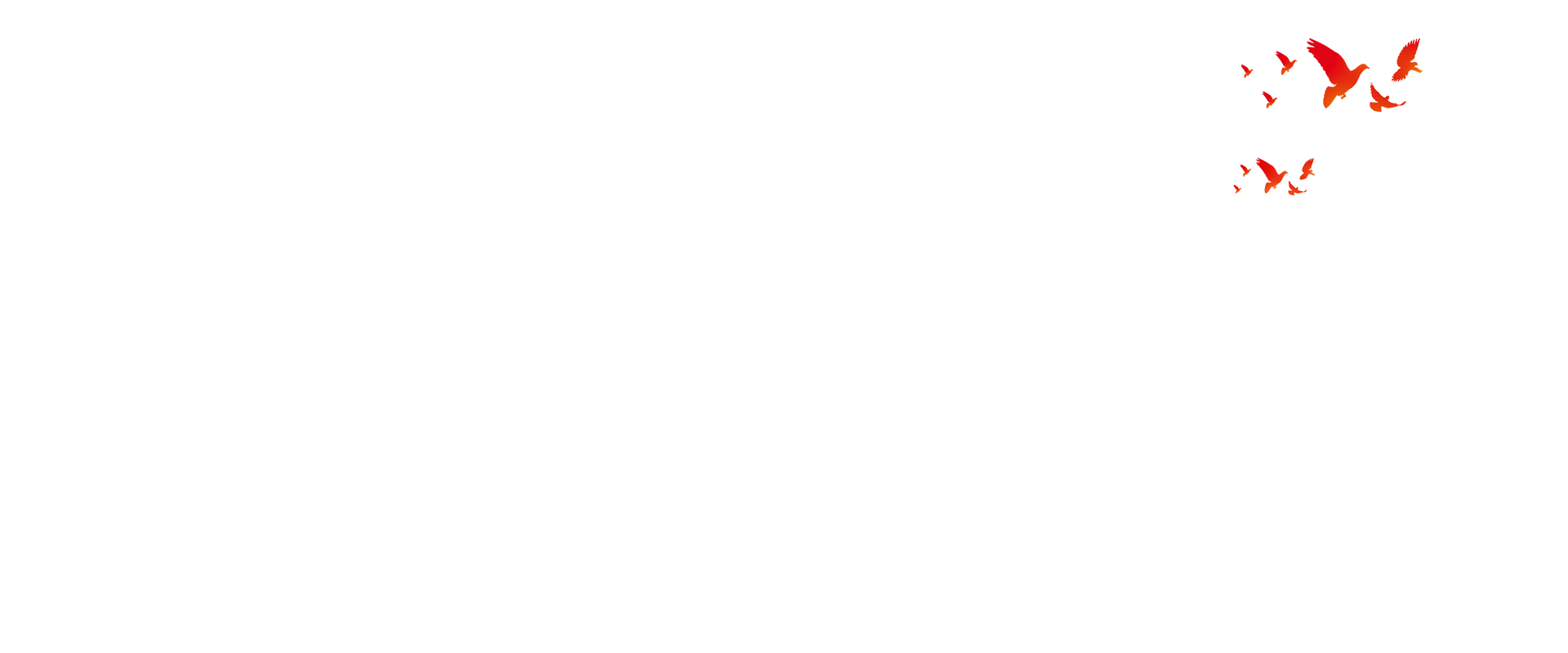 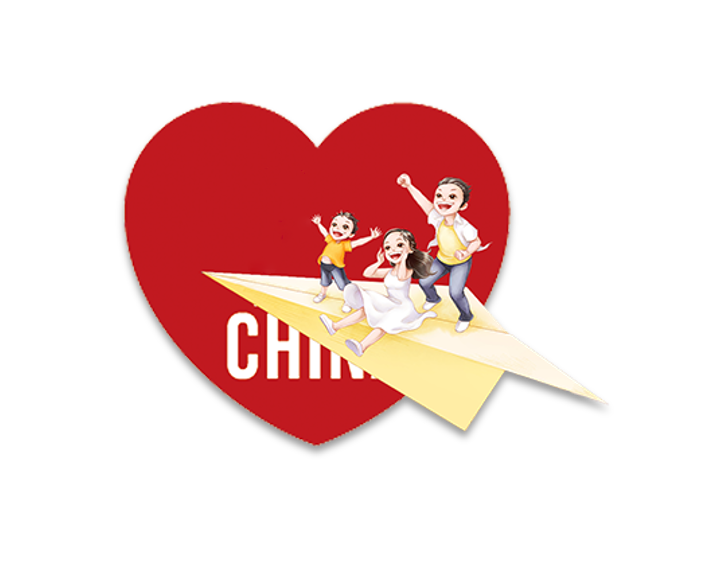 祖国
在我
中
中小学生爱国教育主题班会
目 录
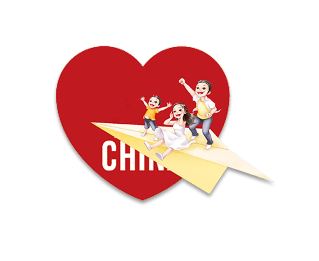 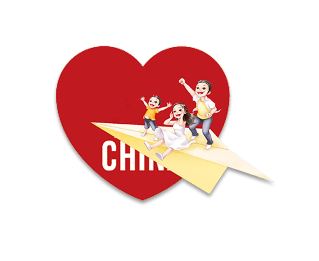 少年强国说
可爱的中国
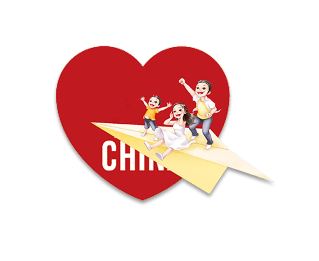 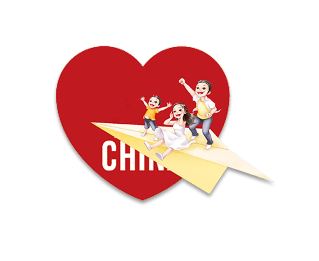 中国梦，中国强
可爱的中国理性爱国
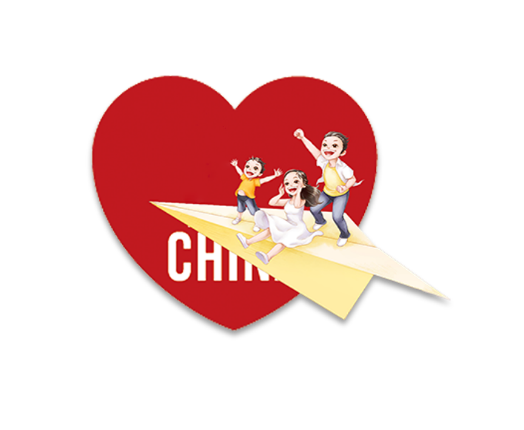 第一部分
可爱的中国
可爱的中国
祖国是伟大的母亲，用甘甜的乳汁养育了无数中华儿女；祖国又像个孩子那么可爱，值得无数儿女去呵护她，为之奋斗，甚至牺牲生命也心甘情愿，在所不惜。
方志敏是中国共产党革命家、政治家、军事家、杰出的农民运动领袖。毛泽东同志称赞他是“以身殉志，不亦伟乎”的人民英雄。2009年，被中宣部评为“100位为新中国成立作出突出贡献的英雄模范人物”。而他最让后辈佩服的，是他在狱中利用敌人让他写投降书的纸和笔，写下了那首饱含对祖国真情的散文—《可爱的中国》。
可爱的中国
重温经典，缅怀先烈，弘扬爱国精神
活动1：朗读《可爱的中国节选》
朋友！中国是生育我们的母亲。你们觉得这位母亲可爱吗？我想你们是和我一样的见解，都觉得这位母亲是蛮可爱蛮可爱的。
       以言气候，中国处于温带，不十分热，也不十分冷，好像我们母亲的体温，不高不低，最适宜于孩儿们的偎依。
       以言国土，中国土地广大，纵横万数千里，好像我们的母亲是一个身体魁大、胸宽背阔的妇人，不象日本姑娘那样苗条瘦小。中国许多有名的崇山大岭，长江巨河，以及大小湖泊，岂不象征着我们母亲丰满坚实的肥肤上之健美的肉纹和肉窝？中国土地的生产力是无限的；地底蕴藏着未开发的宝藏也是无限的；废置而未曾利用起来的天然力，更是无限的，这又岂不象征着我们的母亲，保有着无穷的乳汁，无穷的力量，以养育她四万万的孩儿？我想世界上再没有比她养得更多的孩子的母亲吧。
可爱的中国
啊！我们的母亲太可怜了，一个天生的丽人，现在却变成叫化的婆子！站在欧洲、 美洲各位华贵的太太面前，固然是深愧不如，就是站在那日本小姑娘面前，也自惭形秽得很呢！

   不错，目前的中国，固然是江山破碎，国弊民穷，但谁能断言，中国没有一个光明的前途呢？不，决不会的，我们相信，中国一定有个可赞美的光明前途。中国民族在很早以前，就造起了一座万里长城和开凿了几千里的运河，这就证明中国民族伟大无比的创造力？中国在战斗之中一旦斩去了帝国主义的锁链，肃清自己阵线内的汉奸卖国贼，得到了自由与解放，这种创造力，将会无限的发挥出来。到那时，中国的面貌将会被我们改造一新。所有贫穷和灾荒，混乱和仇杀，饥饿和寒冷，疾病和瘟疫，迷信和愚昧，以及那慢性的杀灭中国民族的鸦片毒物，这些等等都是帝国主义带给我们可憎的赠品，将来也要随着帝国主义的赶走而离去中国了。
可爱的中国
大美中国，引无数中华儿女竞折腰
活动2：图说美丽中国
炎黄子孙   龙的传人
太伯奔吴传说
红山文化代表—玉龙
北京猿人雕像
天山
长白山
昆仑山
可爱的中国
太伯奔吴故事的简介
太伯与其弟仲雍，均为周太王之子，王季历之兄。季历十分贤能，又有一个具有圣德的儿子昌，太王想立季历以便传位给昌，因此太伯、仲雍二人就逃往荆蛮，象当地蛮人一样身上刺满花纹、剪断头发，以示不再继位，把继承权让给季历。季历果然继位，就是王季，昌后来也成为文王。太伯逃至荆蛮后，自称“勾吴”。荆蛮人认为他很有节义，追随附顺他的有一千余户，尊立他为吴太伯。
　　太伯死，无子，其弟仲雍继位；就是吴仲雍。仲雍死，其子季简继位。季简死，其子叔达继位。叔达死，其子周章继位。那时正值武王战胜殷纣，寻找太伯、仲雍的后代，找到了周章。周章已经是吴君，就此仍封于吴。又把周章之弟虞仲封在周北边的夏都故址，就是虞仲，位列诸侯。
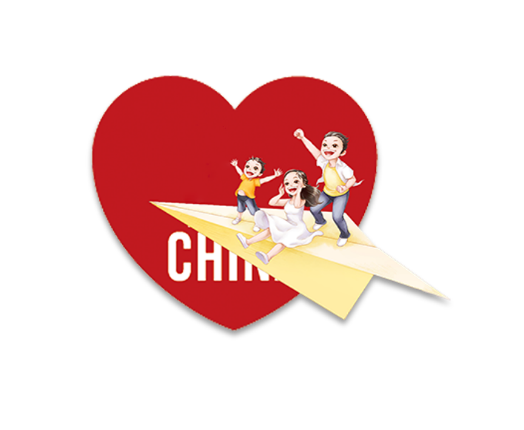 第二部分
中国梦，中国强
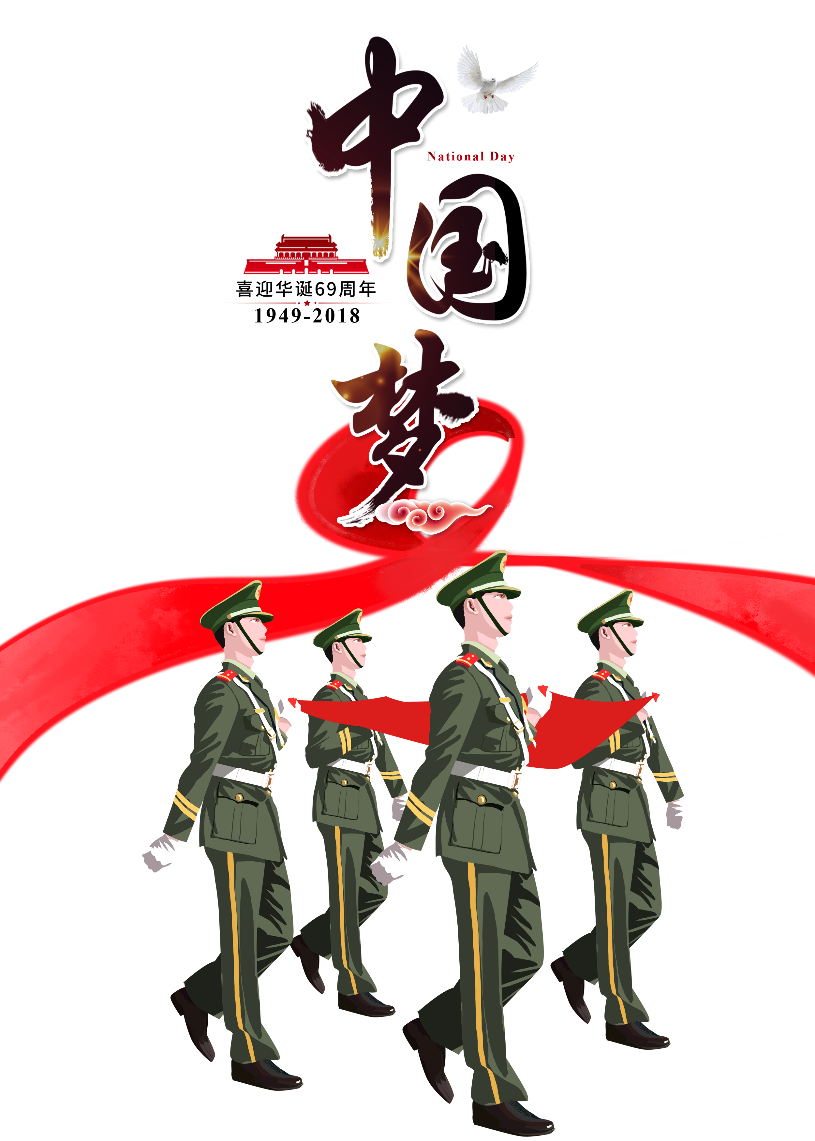 中国梦，中国强
曾经，中华儿女饱受战乱、受尽屈辱、民生凋敝；但是，坚强的中华儿女，从来没有屈服过，从来没有真正被打败。一次次，把侵略者赶出去；一次次，保护祖国大好山河。
艰苦抗战让我们“站起来了”；改革开放让我们“富起来了”；新世纪，满怀中国梦的中华儿女，继续用辛勤的劳动和无穷的智慧，让中国在新世纪“强起来了”。
中国梦，中国强
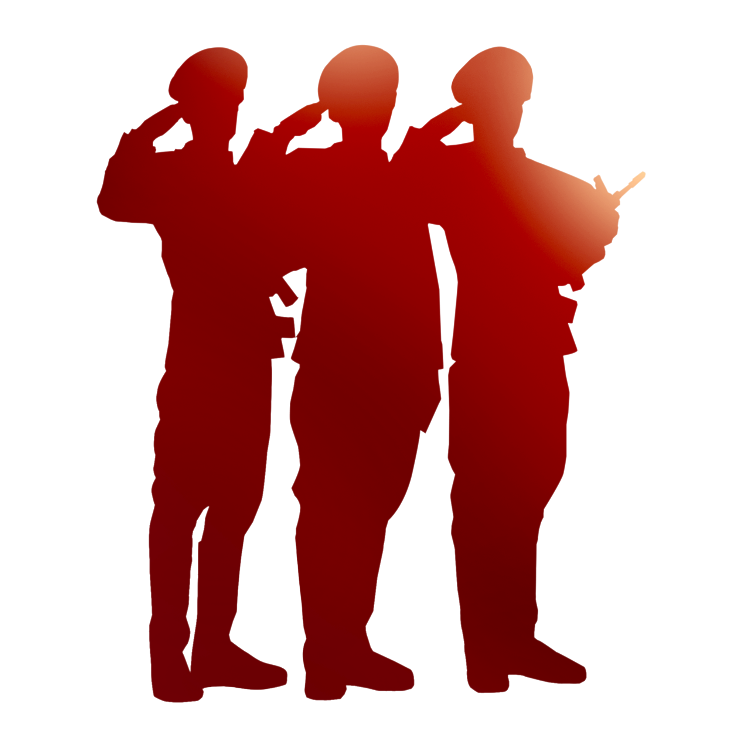 何为中国梦？我认为实现中华民族伟大复兴，就是中华民族近代最伟大的中国梦。因为这个梦想，它凝聚和寄托了几代中国人的夙愿，它体现了中华民族和中国人民的整体利益，它是每一个中华儿女的共同期盼。
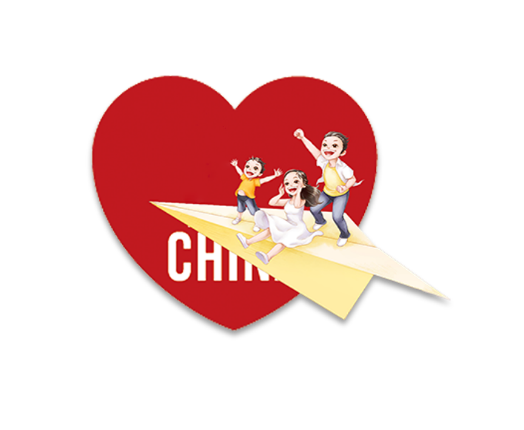 第三部分
少年强国说
少年强国说
故今日之责任，不在他人，而全在我少年。少年智则国智，少年富则国富；少年强则国强，少年独立则国独立；少年自由则国自由，少年进步则国进步；少年胜于欧洲则国胜于欧洲，少年雄于地球则国雄于地球。 ——梁启超
一个青年学生的爱国，真有如一个青年姑娘初恋时那样的真纯入迷。 ——方志敏
天下兴亡，匹夫有责。——（清）顾炎武
祖国如有难，汝应作前锋。 —— 陈毅
为祖国而死，那是最美的命运啊！ ——（法）大仲马
少年强国说
活动一   单人诗朗诵
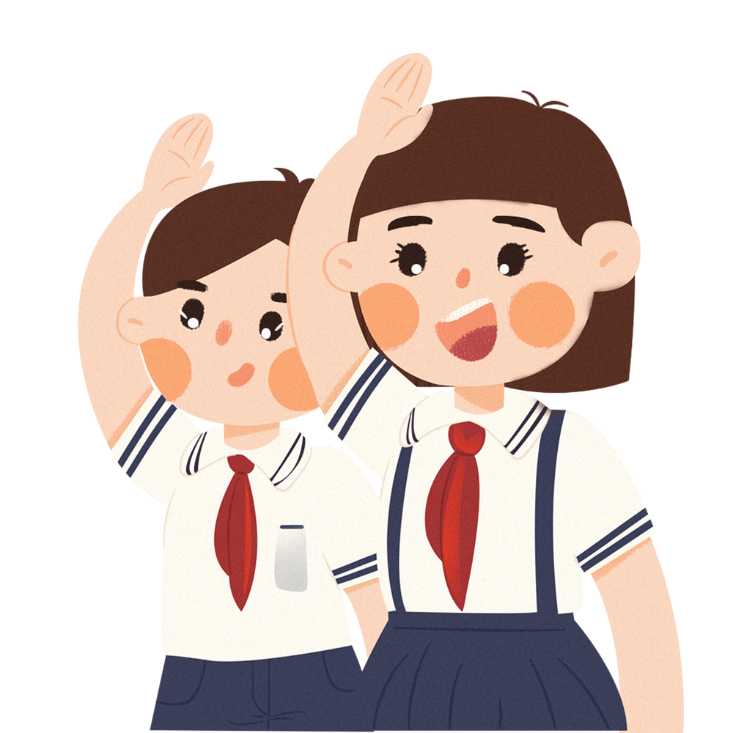 我爱这土地                             ——艾青
假如我是一只鸟， 我也应该用嘶哑的喉咙歌唱： 这被暴风雨所打击着的土地， 这永远汹涌着我们的悲愤的河流， 这无止息地吹刮着的激怒的风， 和那来自林间的无比温柔的黎明……——然后我死了， 连羽毛也腐烂在土地里面。为什么我的眼里常含泪水？ 因为我对这土地爱得深沉……
少年强国说
活动二 集体朗诵《祖国啊，我亲爱的祖国》
祖国啊，我亲爱的祖国
             ——   舒婷我是你河边上破旧的老水车 数百年来纺着疲惫的歌 我是你额上熏黑的矿灯 照你在历史的隧洞里蜗行摸索 我是干瘪的稻穗；是失修的路基 是淤滩上的驳船 把纤绳深深 勒进你的肩膊 —— 祖国啊！
我是贫困 我是悲哀 我是你祖祖辈辈 痛苦的希望啊 是“飞天”袖间 千百年来未落到地面的花朵 —— 祖国啊 我是你簇新的理想 刚从神话的蛛网里挣脱 我是你雪被下古莲的胚芽 我是你挂着眼泪的笑窝 我是新刷出的雪白的起跑线 是绯红的黎明 在喷薄
—— 祖国啊
我是你十亿分之一 是你九百六十万平方的总和 你以伤痕累累的乳房 喂养了 迷惘的我，深思的我，沸腾的我 那就从我的血肉之躯上 去取得 你的富饶，你的荣光，你的自由 —— 祖国啊 我亲爱的祖国
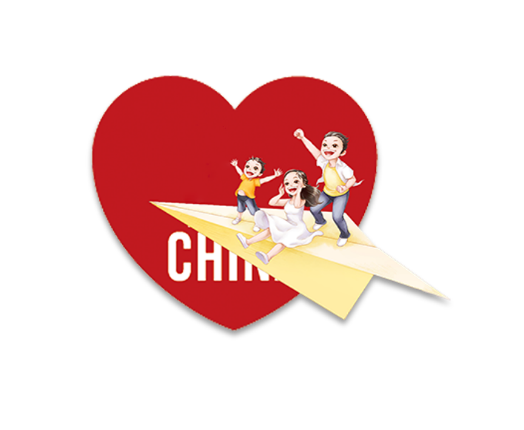 第四部分
少年强国说
理性爱国
钓鱼岛事件
钓鱼岛简介
钓鱼岛又称钓鱼台列岛，周围海域面积约为17万平方公里，相当于5个台湾岛面积
钓鱼岛是钓鱼岛列岛的主岛，是中国固有领土，位于中国东海，距温州市约356千米、福州市约385千米、基隆市约190千米，面积4.3838平方公里，周围海域面积约为17万平方公里。1972年美国将其“行政管辖权”连同琉球一起“交给”日本，历史上琉球并不属于日本。中日钓鱼岛争议由此产生。自1970年代开始，华人组织的民间团体曾多次展开宣示主权的“保钓运动”。2012年9月10日起，中国有关部门将对钓鱼岛及其附属岛屿开展常态化监视监测。2012年9月11日，央视在新闻联播后首次播出钓鱼岛天气预报。
理性爱国
爱国是无罪的，是值得鼓励的，是应该肯定的，也是应该学习的。但是各地出现反日游行中出现的“打砸抢”是真的爱国吗？这是爱国还是害国，这样算是真正的爱国吗？我们需要种方式的爱国吗？答案是否定的，那我们到底需要什么样的爱国呢？
我们到底如何爱国！？
理性爱国
爱国不需要：暴徒，泄愤，无法无天;
爱国需要是：守法，文明，理性
2.不组织各种违法活动，不鼓吹和散播各种过激言论
1.不参加各种示威游行，不说各种过激言论
3.在自己做好的情况下，更要教育家长不能参与和组织各种活动。
理性爱国
总结
列宁说过，爱国主义是由千百年来固定下来的对自己的祖国的一种最深厚的感情。
    爱国，不一定必须要远赴前线，为祖国付出自己生命；也不是必须做出轰轰烈烈的事迹。爱国是每个国民心底存在的最基本的感情。作为中学生，爱国不是遥远的事情，应该就在我们的学习中，生活中，伴随我们生，伴随我们长，伴随我们老，直到死去！    今天我以祖国为荣，趁年轻，发奋学习，终有一天，祖国以我为荣！
理性爱国
我们都有一个家 名字叫中国 
兄弟姐妹都很多 景色也不错 
家里盘着两条龙 是长江与黄河 
还有珠穆朗玛峰儿 是最高山坡
我们都有一个家 名字叫中国
 兄弟姐妹都很多 景色也不错 
看那一条长城万里 在云中穿梭
看那青藏高原 比那天空还辽阔 
我们的大中国呀 好大的一个家 
经过那个多少 那个风吹和雨打 
我们的大中国呀 好大的一个家 
永远那个永远 那个我要伴随她 中国祝福你 你永远在我心里 中国祝福你 不用千言和万语
大中国
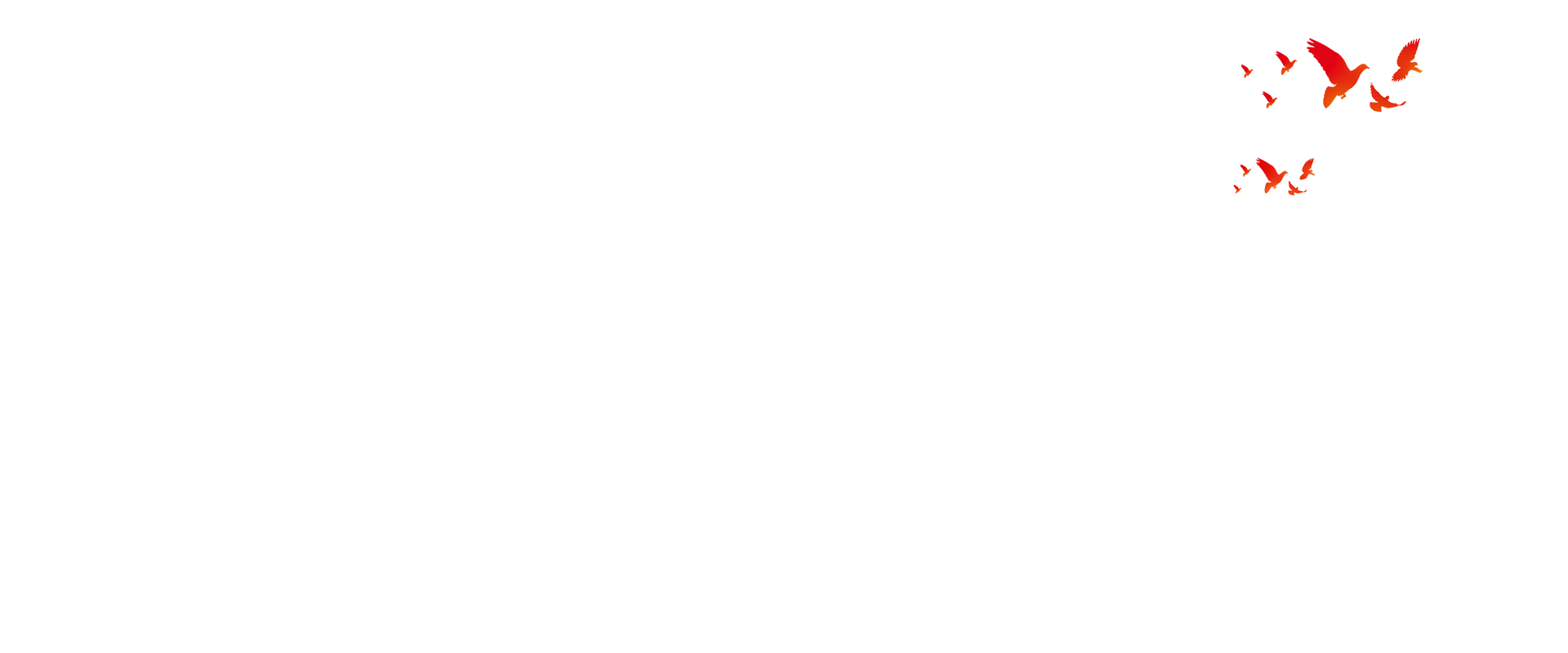 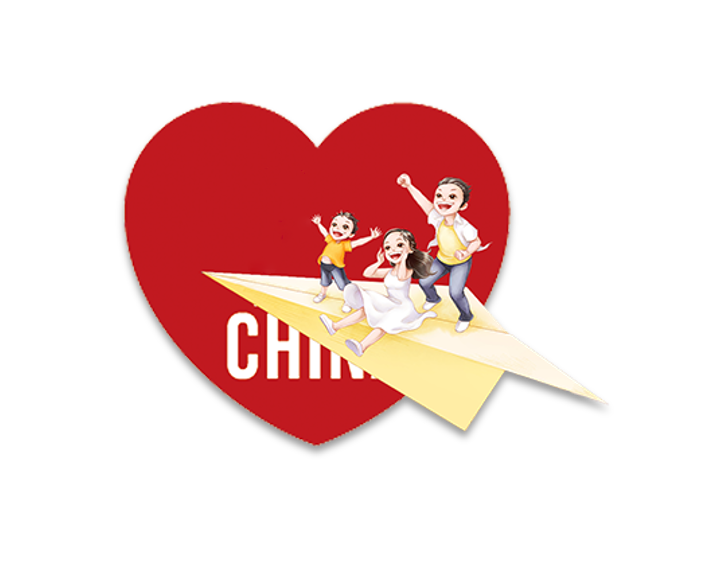 中
祖国
在我
感谢您的观看